Hospital NameENCOR for Hospital Abstracted Measures Kick-off
2024
[Speaker Notes: Greet each person as they get onto the call.  Have a checklist and check each person off as they join the call.  Ensure that everyone can see your screen.

Good afternoon, everyone and welcome to today’s ENCOR Abstracted Kick-Off.  I am Laurie Powers, one of the Clinical Quality Advisors for Medisolv.  I also have fellow Senior Clinical Quality Advisor and your Primary Advisory JoAnne Marino on the webinar as well as SCQA and your secondary advisor, Joanie Gay.  We will be working together during the transition from your current Core Measures Vendor (QCentrix) to Medisolv. 

At this time, I like to go through introductions of both teams so we can get to know each other.

As we move forward,  you will be primarily working with myself and Thomas during the onboarding process.  You will also have another email address available to you incase myself, JoAnne, or Joanie happen to be out of the office at the same time so your questions may be answered by another member of our team.  After today’s call, I will be sending the slide deck to everyone, and that additional email address is included which we will be discussing later in our presentation.]
Kick-off Call Agenda
2023
Target Timeline Review
Confirm Go Live Quarter (Q2024)
Process Flow Review
Contract Phase
Install Phase
Data Intake Phase
Training Phase
Maintenance Phase 
Measure Review
Measure Selection
Sampling
Historical Volumes
Discuss Workflow
Weekly / Monthly uploads
Abstraction workflow 
General Information
GWTG Timeline
Mass Health (N/A)
Hospital Name
[Speaker Notes: This is the agenda portion of our presentation, and I will be giving more detailed information as we go through the slide deck.  As you can see, we our going to review the Process Flow, Measure Review, Discuss your current workflow, and then go over a little general information.  Currently, I see on the Organizational Profile that Oschner Health American Legion Hospital is not participating with GWTG for hf or stroke, is that correct?  

Do they submit via the Vendor or directly into GWTG?

You are looking to start for Q1 2023 is that correct?]
Hospital Name Target Timeline
Review of the Hospitals target dates based on Go-Live date
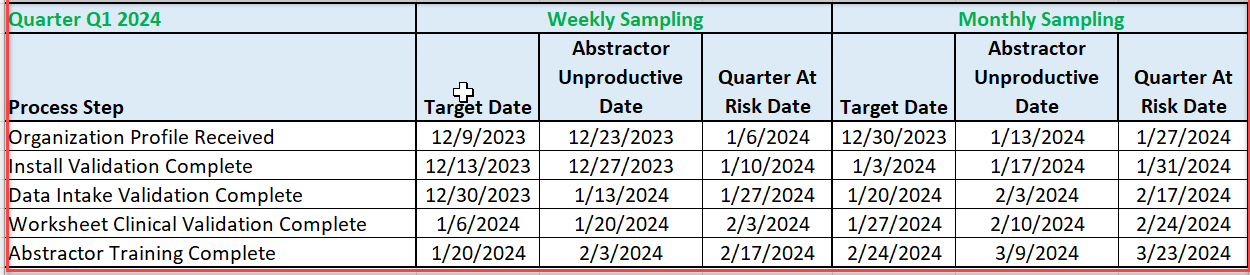 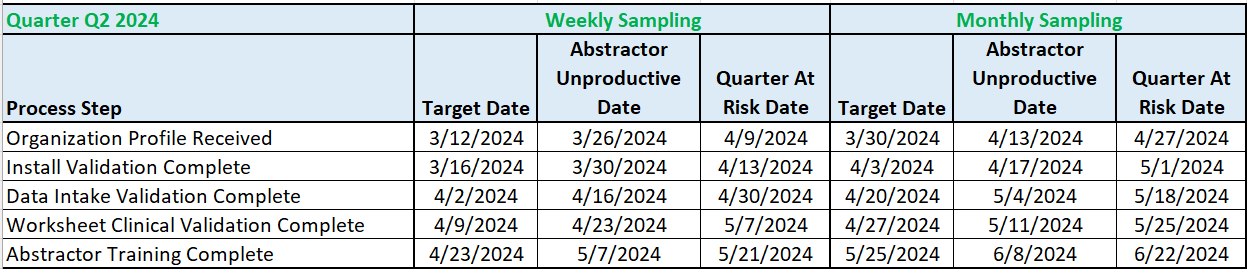 [Speaker Notes: As you can see, I have outlined in red your organization’s go live date for Q1 2023.  Will you be submitting weekly or monthly uploads?  

You will see the columns under the Monthly Upload column for Q1 2023 here you will see based on the schedule the target date for abstractor training completed is April 23, 2022.  

The abstractor unproductive date for abstractor training is May 7, 2022.  This is if we still do not have production data in ENCOR Abstracted to validate in which the abstractor training can be done. So this will be the period of time where your abstractors can potentially be sitting around with nothing to abstract in ENCOR Abstracted.  

The last column is the Quarter At Risk Date that is the final to date to schedule your sites abstractor training in ENCOR Abstracted.  The Quarter At Risk Date is a period of time when abstraction training needs to be met.  If it is not by May 21, 2022 then we may need to move your organizations go live date to next quarter.]
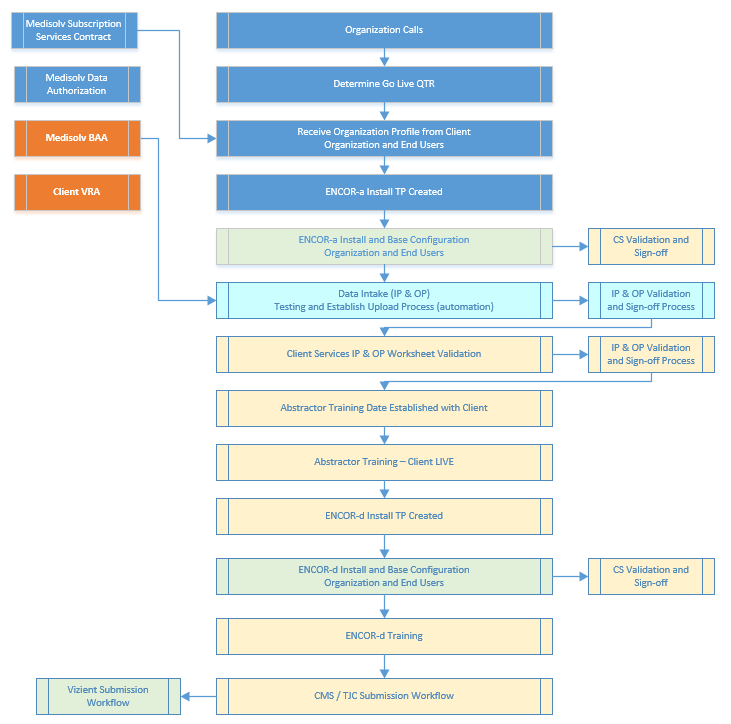 [Speaker Notes: On this slide is an algorithm diagram which provides a quick overview of the entire process of the workflow for transitioning to Medisolv’s ENCOR Abstracted tool.]
Contract Phase
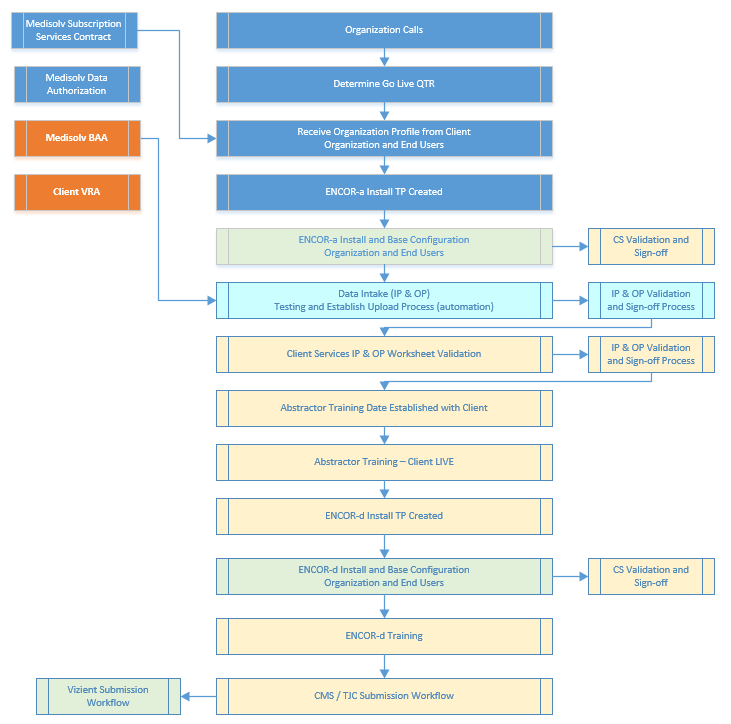 [Speaker Notes: Contract Phase
Includes all the necessary contractual paperwork that needs to be completed prior to the Install Phase.]
Install Phase
Contract Phase
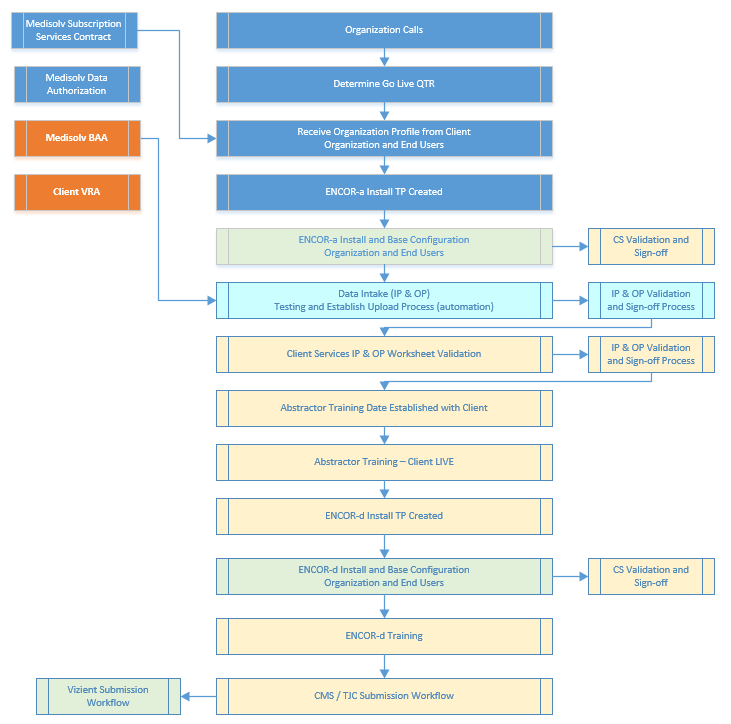 [Speaker Notes: Install Phase
During the Install phase, organization calls were scheduled to discuss when will be the best transition quarter for the organization. This is when your site made the decision to go live with Medisolv in: 3Q2022.]
Install Phase
Contract Phase
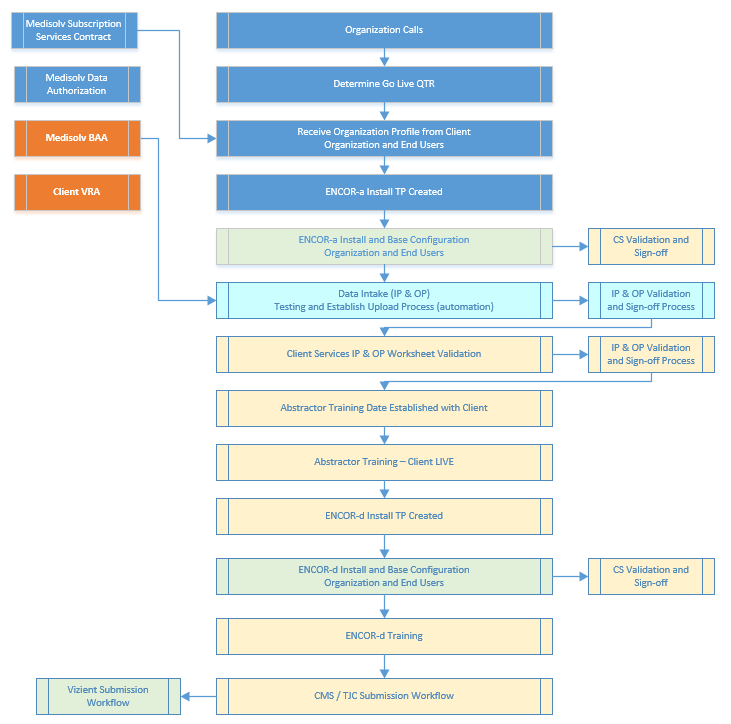 Data Intake Phase
[Speaker Notes: Data Intake Phase
The Green boxes in the “Data Intake” phase of the algorithm diagram are for the Medisolv engineering team. This is the team that will receive and validate your Core Measures data.]
Install Phase
Contract Phase
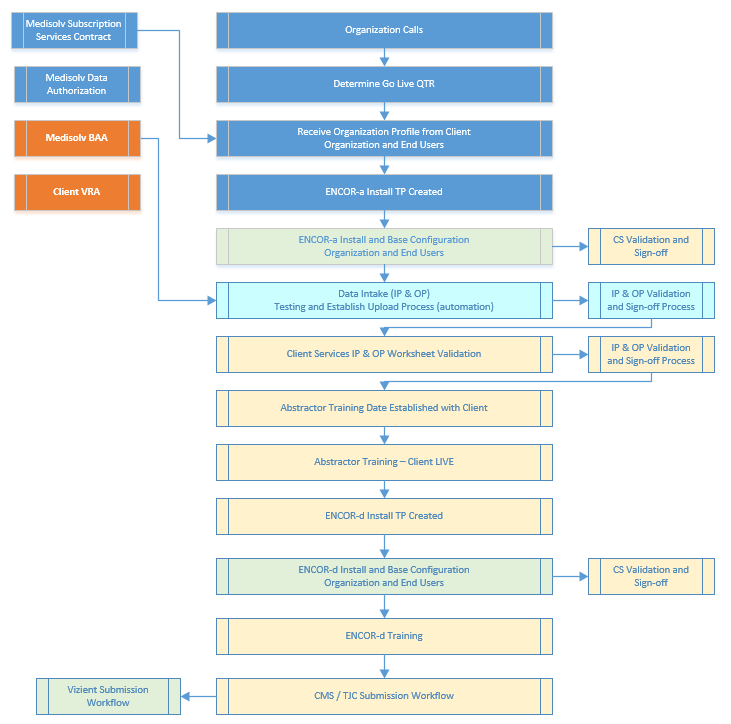 Data Intake Phase
Training Phase
[Speaker Notes: Training Phase
This is when we schedule abstraction training and you are considered live. Four weeks later: Reports and Dashboard training will occur.]
Contract Phase
Acknowledgement forms accepting partnership with Medisolv
Signed contracts:
Documents Include:
Document Completion:
Contract must be received by Medisolv prior to Medisolv receiving Organizational Profile and End-Users.
Medisolv Subscription Services Agreement
Medisolv Data Authorization 
Your Organizations BAA
Once Documents are completed a Medisolv Project Team will be assigned and kick-off call scheduled.  
Welcome to Medisolv!
[Speaker Notes: In the “Contract Phase”, your site completed an acknowledgement form acknowledging the partnership with Medisolv.

Other documents that your site completed includes:
Medisolv Subscription Services Agreement
Medisolv Data Authorization
Your Organization’s BAA (Business Associate Agreement)

Once the paperwork was completed, signed, and received by Medisolv, Medisolv obtained the Organizational Profile and a list of End Users for the sites. Then, a Medisolv Project Team was assigned, and a kick-off call scheduled.]
Install Phase
Organizational Profile and End-users received
Base configuration completed
ENCOR for Hospital Abstracted Measures Application installed
This information is used to set up access and registration information for each user.
Hospital designations and demographics are created in ENCOR for Hospital Abstracted Measures.
Medisolv engineer’s have installed facility on the Cloud.
End Users added
Client Services validation
End users listed on the profile are added to the Registry. Add/remove end users at any time, this is just the initial set-up
Once Installation is complete the Client Services Team will validate and sign off. 
Installation Complete
[Speaker Notes: During the Install Phase the organization profile and end-users are received, and that information is used to set up access and registration for each user.

Medisolv’s engineers install the facilities on the Cloud and Base Configuration is completed. 

End users are added, the Client Services team performs validation and signs off to complete the installation.]
Data Intake Phase
Receiving and validating your data
Test Files
Medisolv Data Intake Team
sFTP
Facility Technical POC will provide test files via the sFTP.
Required: Inpatient and Outpatient Base Files
Optional: Provider Dictionary and Clinical Files

Tech POC:
Data Intake will initiate contact with the facility’s technical contact.
Data Intake and Technical POC will work together to establish the sFTP (Secure File Transfer Protocol) site.
Production Files
Validation #1
Validation #2
Facility Technical POC will provide production files via the sFTP.
Required: Inpatient and Outpatient Base Files
Optional: Provider Dictionary and Clinical Files
Medisolv Data Intake team will validate and sign off on the Test files.  Production Files can then be sent.
Medisolv Client Services team validates production worksheets and signs off.  Abstractor training can then be scheduled.
[Speaker Notes: During the Data Intake phase: 

The Medisolv Data Intake Team will initiate contact with the facility technical point of contact. 
You will receive communication with regards to establishing an SFTP (Secure File Transfer Protocol) site.
The SFTP site will be where your sites’ technical point of contact can provide files directly to Medisolv (ie: test files)
After receiving these files from you, the Medisolv Data Intake Team will then validate the data. And, if there is no data issue, they will sign off on data.
After the Medisolv Data Intake Team signs off on that data, the Medisolv Client Services Team, which consists of Joanie and JoAnne for your site, will then go in to ENCOR Abstracted to validate the worksheets. And, if there is no issue, we will sign off on the worksheets and schedule your sites’ ENCOR Abstraction training.]
Data Intake Information
Medisolv is accepting the following data:
Base Demographic – Inpatient and Outpatient - 
Medisolv has two required file specifications, Inpatient (CMIPPS) and Outpatient (CMOPPS).  
Files can be submitted weekly or monthly.
Files are required to be submitted as a pipe-delimited file with “.csv” extension via sFTP.
Optional Clinical Data Files:
Optional clinical files are just that, optional, not required.
Optional clinical data files allow sites to upload answers to the clinical questions on the worksheet(s) instead of manually abstracting for those data elements.  Responses are pulled from the EHR and downloaded into the file import.   Clinical Data Questions would then be populated in the tool.
File Import Specifications:
After today’s call, the Medisolv Data Intake team will reach out to the technical point of contact with the most current file specifications.
Once registration has been completed, the most updated file specifications may be reviewed in the Knowledge Center, and you will be able to access the provided links below once registration to ENCOR for Hospital Abstracted Measures has been completed:
            CMIPPS CSV File Format Specs V6.14
               CMOPPS CSV File Format Specs V6.12
[Speaker Notes: Regarding Data Intake Information, Medisolv is accepting base data for Inpatient and Outpatient. This can be weekly or monthly.

Medisolv accepts optional clinical data files, which will allow sites to upload answers to the clinical questions on the worksheet(s) instead of manually abstracting for those data elements. So, if any of your sites are interested in this optional clinical file, it will be available at Medisolv.]
Data Intake Production Files
Files are processed during the evening processing runs. Processing begins at 11:59pm ET. We recommend files be sent over prior to 11:30pm ET, this allows for a timely transition from our SFTP server to bulk load into the database.
Once the files have processed, a Medisolv File Processing Notification populates and is distributed to the necessary team members for your organization.  The Medisolv File Processing Notification provides the following information:
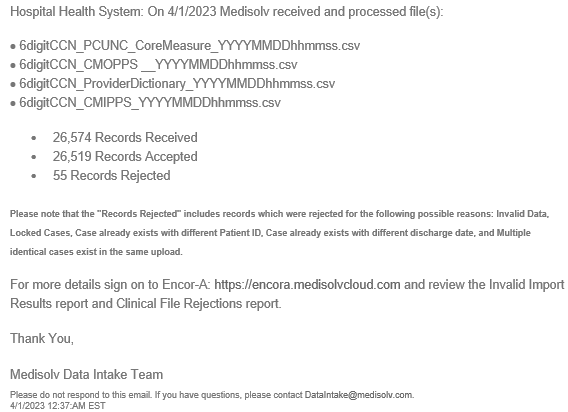 Data Intake Production Files Continued
Medisolv’s Data Intake Team will review evening processing results for any Organizations that have a rejection rate of over 5%.  If your hospital is above our 5% threshold of rejected records, our Data Intake team will reach out via email to provide a brief summary of those rejections.

Examples of Rejections:
Invalid Data (incorrect CCN, missing diagnosis code, invalid value/format)  
Abstracted Cases Locked 
Duplicates

Medisolv’s processing and algorithm engine will review the cases submitted and place those cases into their appropriate measure bucket for abstraction.  Our system reviews the data elements associated with those cases for the corresponding IPP (Initial Patient Population).
Data Intake Information (Test Files)
Validation #1
During the onboarding process we ask that test files be created for validation purposes. The validation process allows us to look at your data in a test environment and help point out issues within the file. The validation process will point out issues found in formatting of the file along with checking for necessary data elements and if they meet the requirements of allowable values.  Once validation is complete, our Data Intake team will sign off on your files and move your SFTP location to the production environment. 
We request 1-3 months of test data that is recent (meaning within the past 1-1.5 years) and should mimic your production data as much as possible.
The validation process takes approximately 2 weeks.
Data Workflow
Daily, Weekly or Monthly uploads
Inpatient files
Directly to Medisolv via SFTP
Manual Upload to ENCOR
Automated onto SFTP server where it is automatically loaded into the application
Outpatient files
Directly to Medisolv via SFTP
Manual Upload to ENCOR
Automated onto SFTP server where it is automatically loaded into the application

Please Note:

Inpatient and Outpatient Base Demographic files are required.

The Provider Dictionary, Concurrent Abstraction, and Optional Clinical Files are optional
[Speaker Notes: The data workflow for uploads is that your site will upload directly to Medisolv via SFTP your Inpatient and Outpatient base data files on a weekly or monthly basis in CSV file format. 

The abstraction workflow will be that:
The data is uploaded and the IPP runs
Non-sampled measure sets will populate ENCOR Abstracted immediately
Sampling for Monthly uploads is a manual process. We will set-up the initial sampling. But, after that, someone from each site will be response for clicking on the Sampling button every month.
Sampling for weekly uploads will occur automatically every Saturday morning.

Do you know if you will be sampling weekly or monthly? Do you know how often you plan on sending files (daily, weekly, or monthly)?]
Data Workflow
Abstraction Workflow
Data load and sampling occur
Cases populate the tool
Non-sampled measure sets populate immediately
Monthly Sampling: Sampling is a manual process completed by the facility.
Weekly Sampling: Sampling is an automatic process which occurs every Saturday morning according to the Weekly Sampling Schedule.
Training Phase
Client Services schedules training with the abstractors
Abstractors: Abstractors – are contracted (third party) used for abstractions?
ENCOR Abstractor Training
Training is abstractor focused; others are welcome to attend
2-hour Zoom Meeting 
ENCOR Abstracted Report and ENCOR Dashboard Training
ENCOR Dashboard populates data from the ENCOR for Hospital  Abstracted Measures Application
2-hour Zoom Meeting
Four weeks after abstractor training
Live data is used, so there must be abstractions completed
[Speaker Notes: Then we go into the training phase.  Regarding your abstractors we like to clarify if they are Centralized or Decentralized?  Also do you out source or are your abstractors internal?  Who do you use for your outsourcing?

The abstractor training is about 2 hours long. Our fellow Sr. Clinical Quality Advisor, Gina Cardova will be conducting the Abstractor training. We set it up just like today’s Kick-Off call. It will be Zoom webinar and your abstractors will be watching our screen.  It is abstractor focused and you can invite anyone else who you would like to invite.  We go over everything with your live data.  

Once abstractor training is completed and your abstractors have been working in the tool, we will then move into the Report and Dashboard training which is typically 4 weeks after the Abstractor training.  Report training is approximately an hour and a half.  Again, live data.  We do have documentation for all of the reports that we have in our tool.  You will be able to peruse the Knowledge Center and download whatever instructions you would like once you have registered for ENCOR abstracted.]
Maintenance Phase
Continued support
Webinars
Medisolv Knowledge Center
Submissions to TJC/CMS
Medisolv will be unable to submit data that is not in ENCOR Hospital Abstracted Measures.
[Speaker Notes: The maintenance phase occurs after the ENCOR Abstracted abstraction training, the site will be considered live. We will offer continued support. We also offer webinars and have an extensive information base on our Knowledge Center. We do offer data entry to TJC and submitting the required chart abstracted measures to CMS.

Medisolv does not accept historical data.]
Measure Selection Form Column Descriptions
[Speaker Notes: On this slide is an Excel Spreadsheet called the Measure Review form with information about measure participation, sampling, average volumes, site information, etc.

In the Excel file that we will be sending to you, each site is separated out into their own tabs. Be mindful of the tab selected so that you know you are looking at the appropriate site you are intending to look at. Not only will you see their name on the tab, but you will also see the name of the site at the top left corner of each tabbed sheet. Confirm the name of the site, the CCN, and the TJC ID if TJC accredited. There are sections that need to be filled out for Type of Stroke Certification (primary, thrombectomy capable or comprehensive), if your facility is a Psych unit, and GWTG status.

When you are filling out the stroke certification, please be specific.

Below the site information are fields for the measure set selections.

For those measure review fields that are not blank, we have marked the boxes for the required measures for CMS and TJC. If your sites will be participating in other measures besides those already indicated, please indicate with an “X” for those measures and under the appropriate agency column. And, if there is/are some measures that you want to abstract but will not be submitting, indicate with an “X” under the “Abstracted Not Submitted ***” column. We will also need you to enter and/or confirm data in the “Sample”, “IPP Average Monthly Volumes”, and “Sampling Frequency, if Sampling” columns. Enter any comments/notes in the “Notes” column.

Again, we will send this Excel file to you to complete.



Embed in the PowerPoint the Excel worksheet for the organization, so it can be opened and reviewed.]
CMS Chart-Abstracted Measures Requirements
IQR Required Chart Abstracted Measures 2023:



*Web-Based Measure – Aggregate Data Reported QuarterlyOQR Required Chart Abstracted Measures 2023:  





Note: OP-AMI (OP-2 & OP-3) Measure removed beginning with 2Q2023 (April 1, 2023) Discharges** Web-Based Measure- Aggregate Data Reported Annually ***Data entry for OP-22 will be achieved through HQR. Because the measure uses     administrative data and not claims data to determine the measure’s denominator       population, OP-22 is not included in the ED-Throughput Population
[Speaker Notes: the OP-22 denominator is what will be posted on Care Compare for your Emergency Department Volumes]
IPFQR Chart-Abstracted Measures Requirements
IPFQR Chart-Abstracted Requirements 2023**











** Web-Based Measure- Aggregate Data Reported AnnuallyPatient-Level Data: Submission of patient-level data for the chart-abstracted measures and non-measure data will be mandatory beginning in the summer of 2023.  

Reminder: DACA needs to be completed for IQR and IPFQR programs annually.
The Joint Commission Reporting Requirements:
Hospitals not providing Obstetrical Services will not be required to select an alternate measure from the list of additional available measures, though they are free to do so if they wish.
In Addition, Hospitals with at least 300 live births annually are required to report on all chart-abstracted perinatal care measures. 



Freestanding Psychiatric Hospitals Accreditation Program:
The Joint Commission Reporting Requirements (continued):
Critical access hospitals, small hospitals with ACD <10, and ORYX designated specialty program.
CAH’s Required to submit a combination of any three (3) chart-abstracted measures for all four (4) quarters and/or eCQMs applicable to patient population/services offered.
Primary Stroke Certification (PSC)
If your hospital performs MER (Mechanical Endovascular Reperfusion Therapy), the following measures will need to be enabled:
Comprehensive Stroke Certification (CSC)
Comprehensive Stroke (CSTK)












Stroke (STK)
Thrombectomy Capable Stroke Certification (TSC)
Comprehensive Stroke (CSTK)








Stroke (STK)
Acute Stroke Ready Certification (ASR)
MASSHealth Required Chart-Abstracted Measures
General Information
GWTG 
HF and Stroke integration available
Abstractor transmits data to GWTG from ENCOR for Hospital Abstracted Measures.
Data is passed over to GWTG to populate their worksheet
Abstractor completes the GWTG worksheet 


MASS Health 
Medisolv is an authorized vendor for the MassHealth initiative
[Speaker Notes: If your site participates in GWTG program, Medisolv will support this program. Do you currently utilize GWTG and do you plan to use Medisolv’s GWTG interface?

Are any of your sites Stroke Certified (ie: PSC – Primary Stroke Center; CSC – Comprehensive Stroke Center)? If so, what are those sites? And, how do they submit that data to TJC (ie: directly in the GWTG site; or interfaced from Medisolv)?]
Next Steps
We will work closely with you to ensure a smooth transition to ENCOR Abstracted.
Schedule Updates
Complete Measure Selections
Complete ENCOR Registration
Updates:  
Weekly 30-minute Zoom calls
Progress of SFTP Account
Progress of Test Files
Progress of Registration
Review of Knowledge Center
Managing Users
File Imports
Return the Measure Selection form to your consultants.  This form will be used to enable the measures at your site. 
PLEASE REVIEW CAREFULLY
You will receive an e-mail from Medisolv that will take you through the registration process.  
This needs to be completed prior to ENCOR for Hospital Abstracted Measures training.
[Speaker Notes: Next steps…
For our next steps, let’s move forward with discussing progress updates.  We will schedule a Progress Update Call to follow up on all progress?  We can do so weekly or bi weekly?  Is there a specific day that works best for you?

You can look at the measure selections that I am going to send to you.  As soon as you have completed filling out the measure selection form and send it back to me, we will get those set up and turned on for you. 

For registration, in your organization profile you gave us names and emails as well as the roles for each of the individuals.  After this call we will be sending an email for each person to register.  Without registering you will not be able to access our tool to see any data.]
Registration E-Mail
Once the kick-off call is complete, watch your email box for your Invitation.  This is a two-step process
[Speaker Notes: Registration for ENCOR Abstracted is a two-step process.

For the first step, you will receive an e-mail inviting you to register. You must click on the link “here” to complete your registration where you will set up your username and password.

After this has been completed, you will receive a notification that your registration is completed.]
Registration Complete E-Mail
This is an example of the notification that you will receive informing you your registration is completed.
[Speaker Notes: This is an example of the notification that you will receive informing you that your registration is completed.

However, the next and final step to creating your account in ENCOR Abstracted is to click on the link “here” on this notification. Clicking on “here” on this notification will log you back into Encor Abstracted and your account in ENCOR Abstracted will be created. You should be able to log into ENCOR Abstracted next time using your username and password.]
REGISTER for ENCOR for Hospital Abstracted Measures Support E-mails
Medisolv uses a mailing list to send important e-mails, including:


CMS/TJC/MassHealth Submission Deadlines
New Measure Information
New IQR/OQR/TJC Abstracted Measure Requirements


You MUST register to receive these very important communications. Your information is safe with us. We never sell your information.
Contact Information
Your primary contacts are
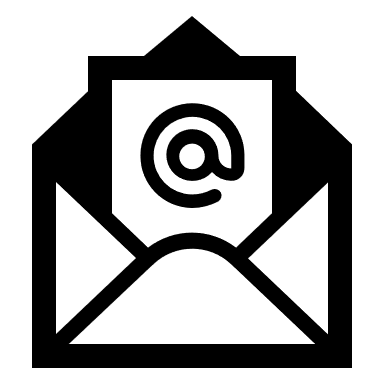 Secondary Advisor
Senior Clinical Quality Advisor
Primary Advisor
Senior Clinical Quality Advisor
ENCOR Support Team
[Speaker Notes: Finally, this is our contact information. Contact the individuals noted on this slide if you have questions regarding the transition process.]
Additional Contact Information
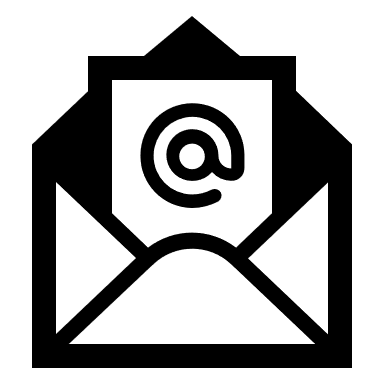 Ken McCormick
EVP of Client Services
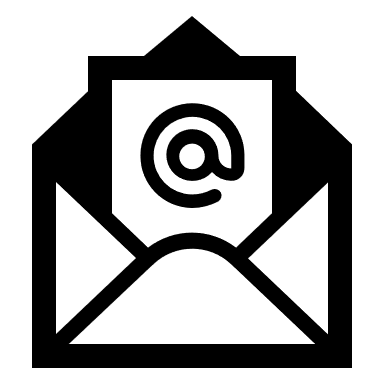 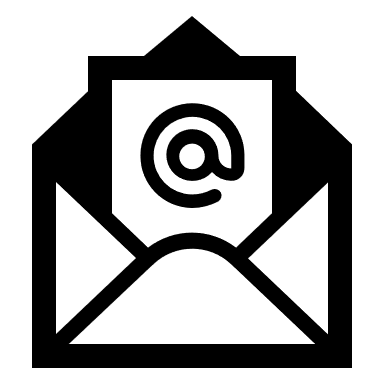 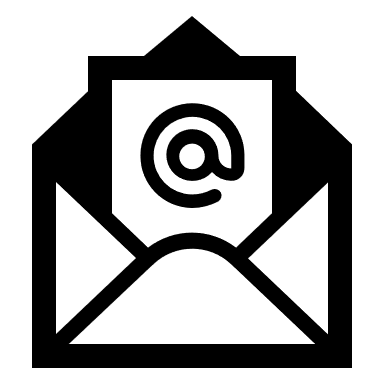 Thomas Pyke
Sr. Manager of Quality Measures
Valerie Fahey
Director of Quality Measures
Brian Hill
VP of Quality Measures
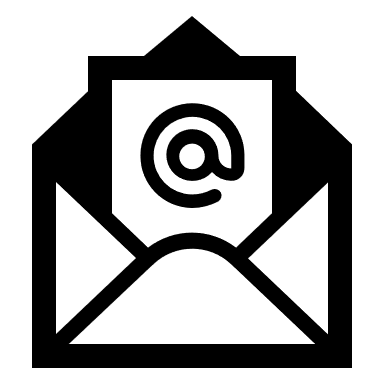 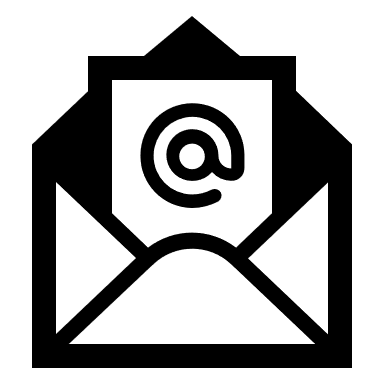 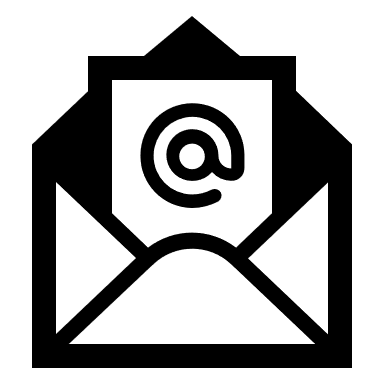 Fabian Lopez
Sr. Manager of Quality Measures
Joanie Gay
Sr. Manger of Quality Mangers
Gina Cardova
Sr. Manager of Quality Mangers
Additional Contact Information (continued)
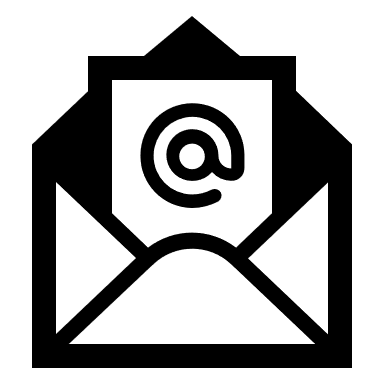 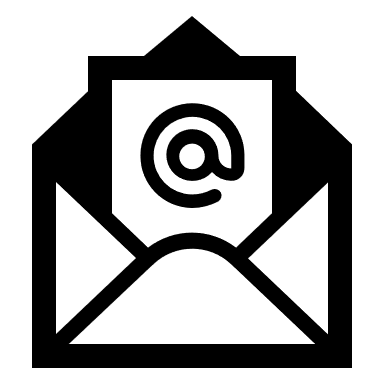 Network Support

For sFTP issues only 
Subject: 
Organization/Facility and “sFTP issue”
Data Intake Team
For Data Import issues
Subject:  Organization/Facility and “Data Import issue”
[Speaker Notes: Lastly, we have provided information for our Data Intake team in case of any data import issues and our Network Support for any SFTP issues.]